Getting SOCIAL MEDIA READY FOR GRADUATE SCHOOL
A Quick Guide to Presenting Your Best Internet Self
What do you find when you Google yourself?
Do you pop up on the first page?
Does it present any of your social media accounts?
Social Media Accounts
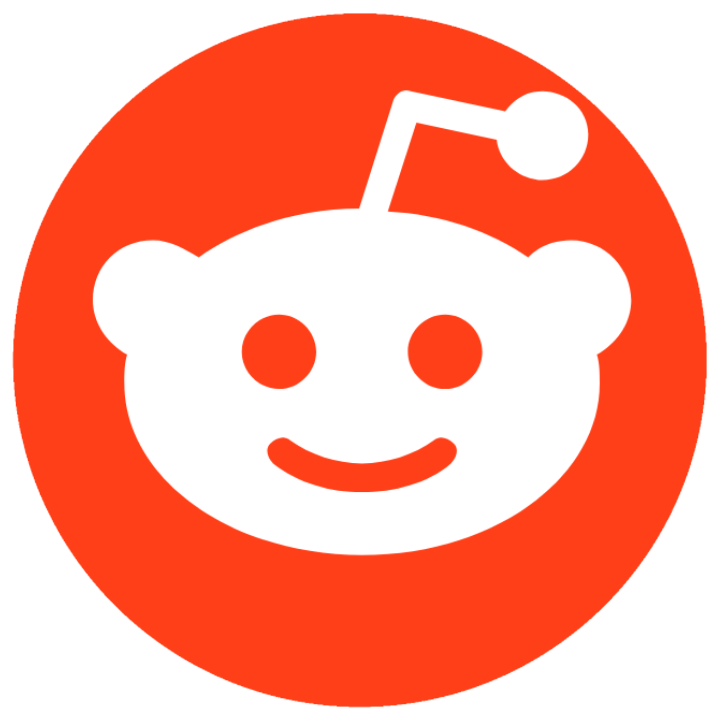 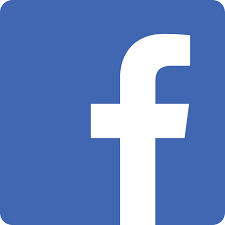 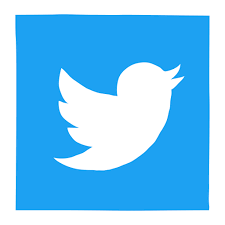 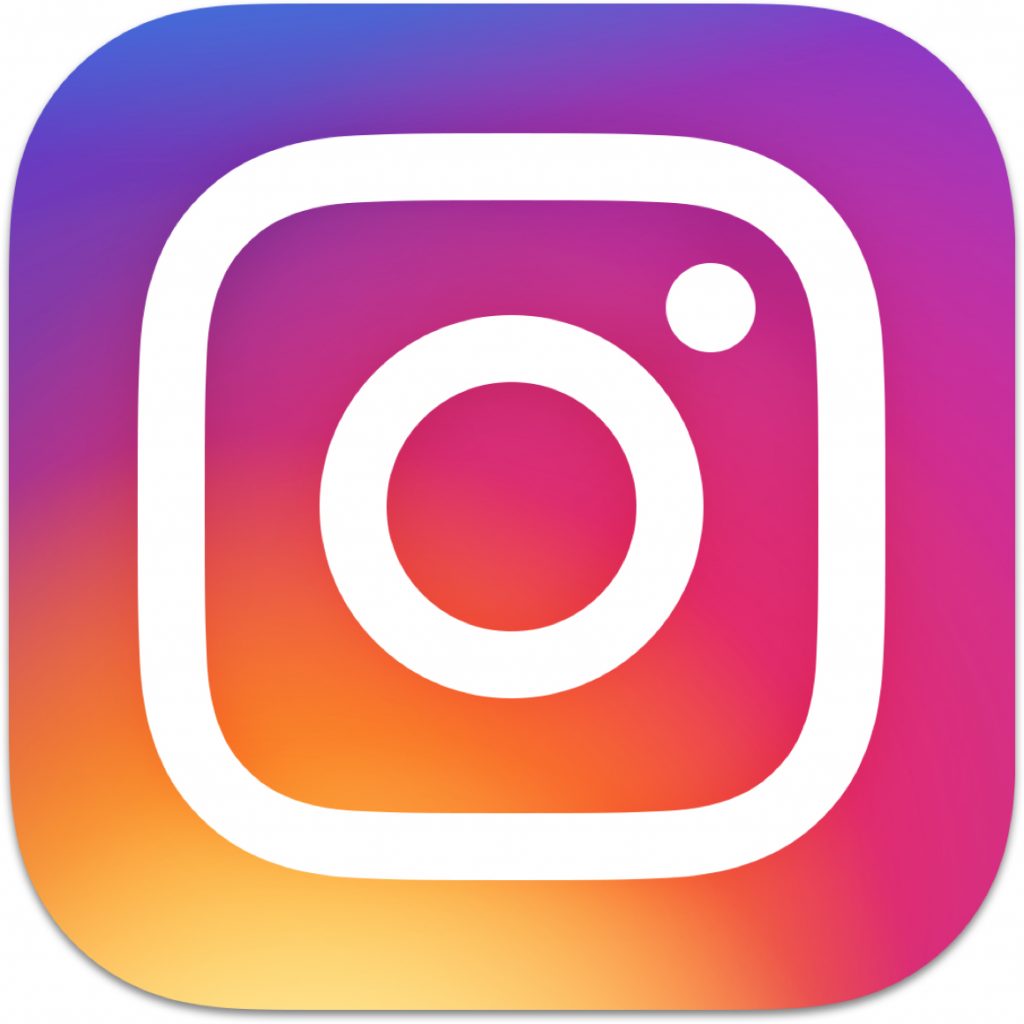 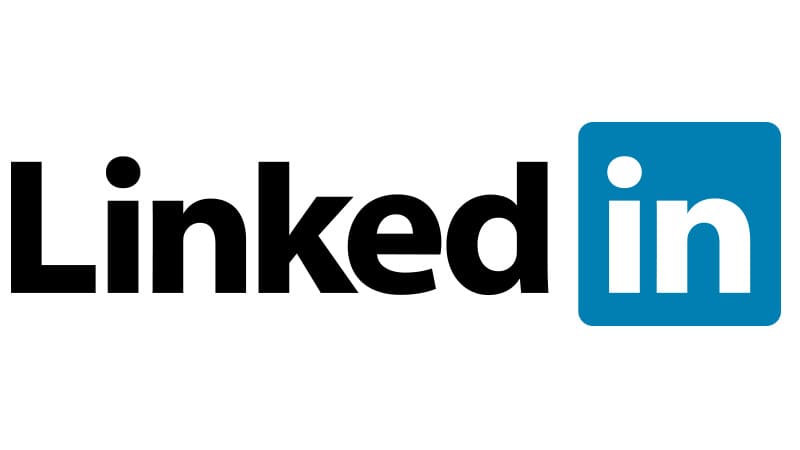 Who is looking at your social media accounts?
Admissions Officers & Recruiters
Graduate Program Coordinators
Faculty Committee
Anyone else???

Everyone is watching! What should I do about my social media accounts?
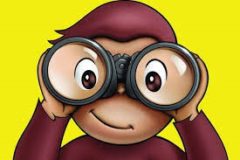 Cleaning Up Your Digital Footprint
Privacy settings: Stay informed about what’s revealed to the public. Review your settings and permissions. Customize or limit access to various audiences.
Photos: Update, limit access, delete photos. Do the images portray the version of you that you want the public to see?
Content: Think before you post. Could any of the content you engage with (like, repost, publish) be construed as inappropriate or too personal? 
Delete inactive accounts.
Do this as often as you might update your CV.
Academic Social Media Accounts
Great way to build a social media account from scratch while keeping your personal account private
Tailor your content to your academic audience
Post accomplishments and academic interests
Engage with others in similar disciplines
Stay connected with peers, colleagues, and mentors at conferences 
Fun activity: Take a professional headshot
LinkedIn
Professional profile that operates like a living CV/resume
Connect with your peers, colleagues, professionals 
Join chapters of professional organizations (SACNAS, ABRCAMS, NASPA)
Post student achievements, research trainings
Internship/Job Opportunities
Twitter and Instagram
Can be used as a communication and networking tool
Follow industry professionals and peers you connect with on your academic journey
Check hashtags relevant to your field #StudentAffairs #NASPA2021 #SSHE21 
Stay up to date on what’s trending in your field of interest.
Include a photo and academic biography. Your personality is more visible on these platforms.
Facebook and more…
Less utilized in academic communities for information sharing
Resource for staying connected with peers
Useful for networking groups
Internet You is Ready for Graduate School
You have influence on your first impression, so impress!
The more social media accounts you have, the more you have to manage.
Remember: social media is a snapshot, not a comprehensive review of you.